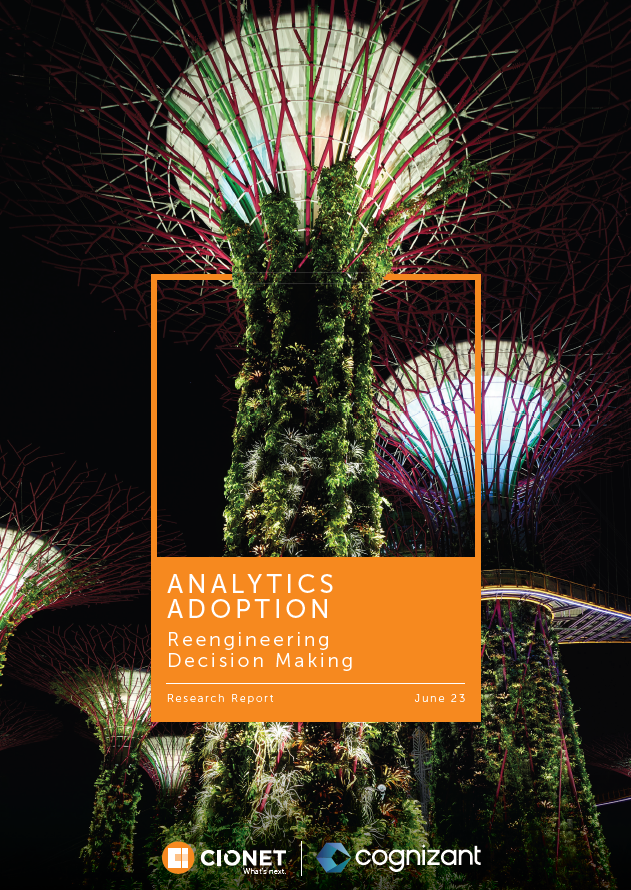 CIONET Belgium
A Smarter Business

15 June 2023
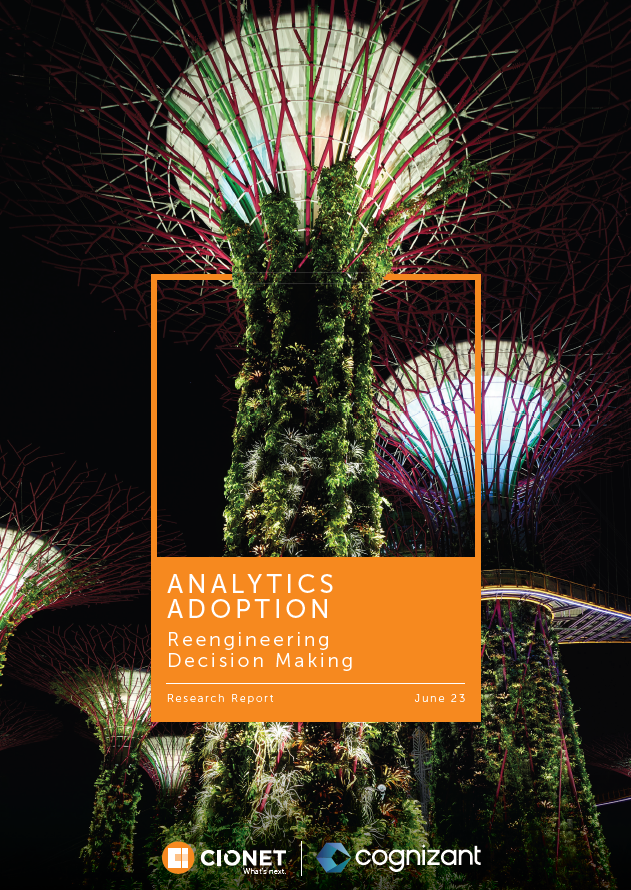 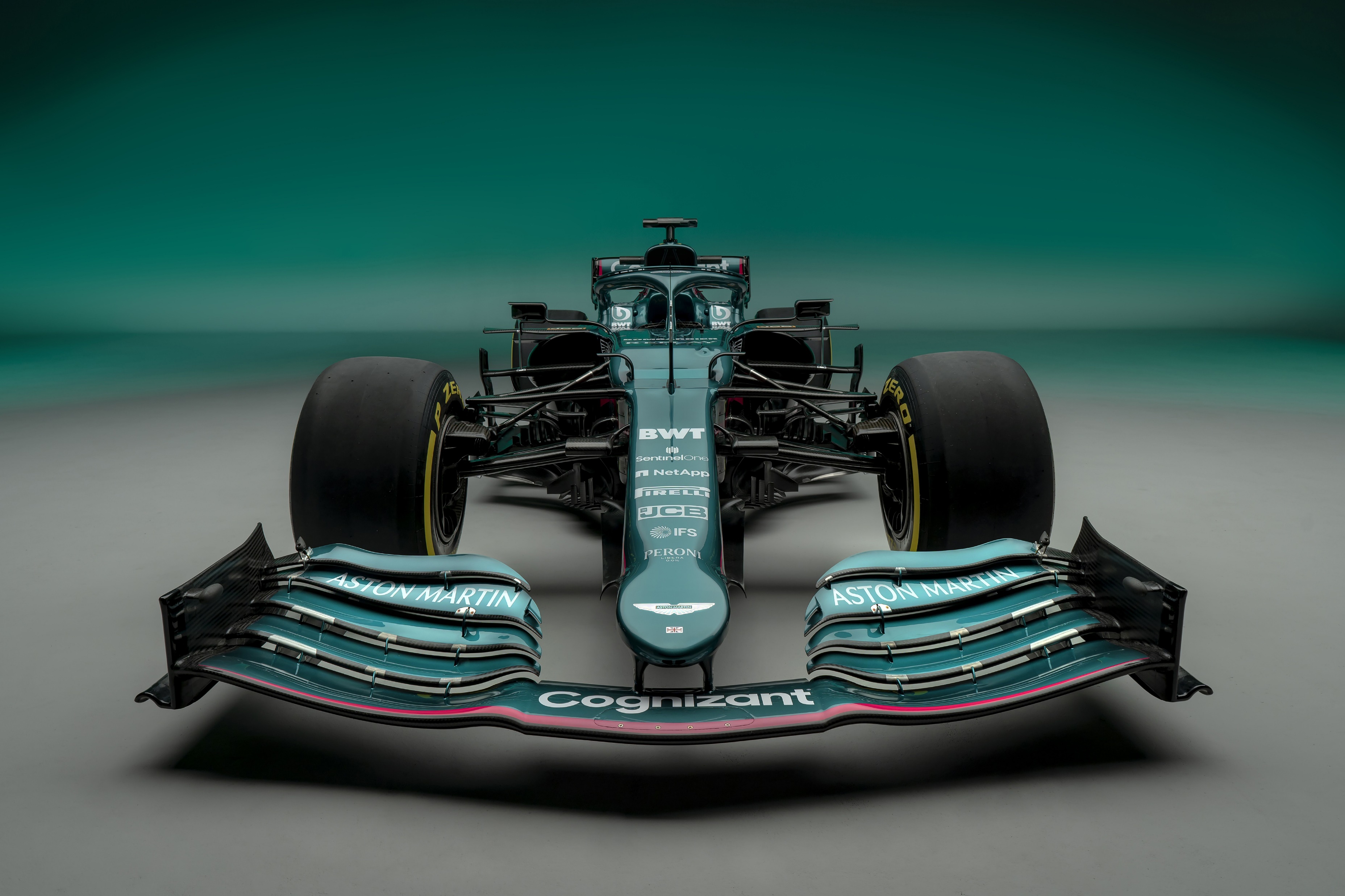 Bart Moens
Director Data & AI
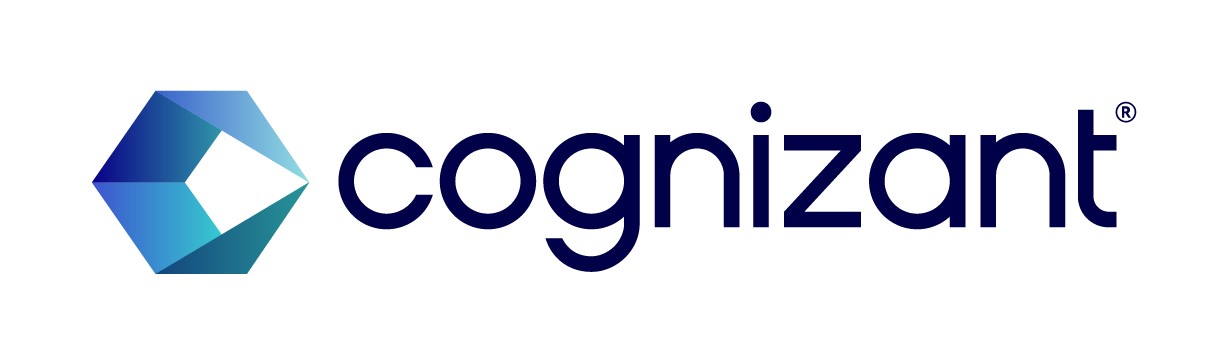 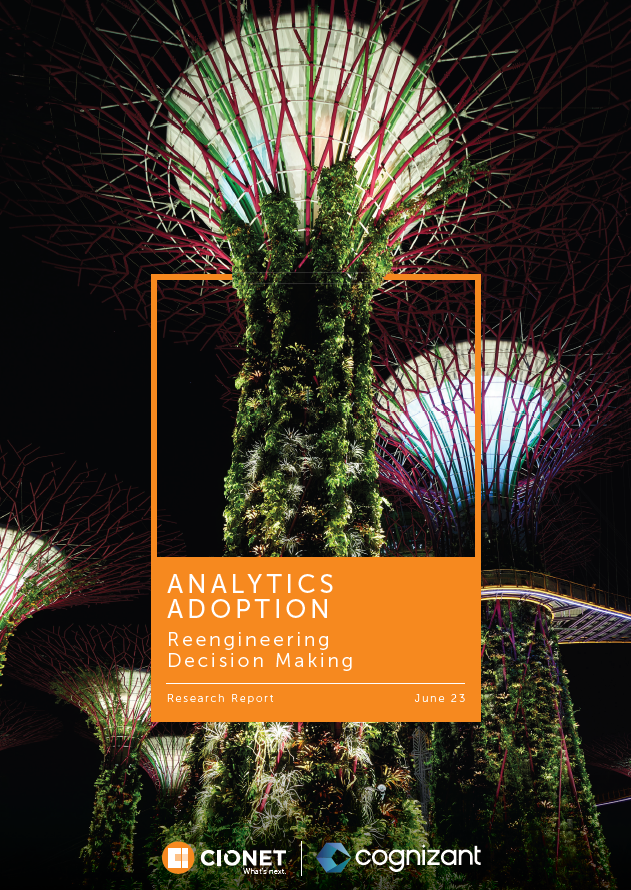 Organisations embracing analytics achieve more
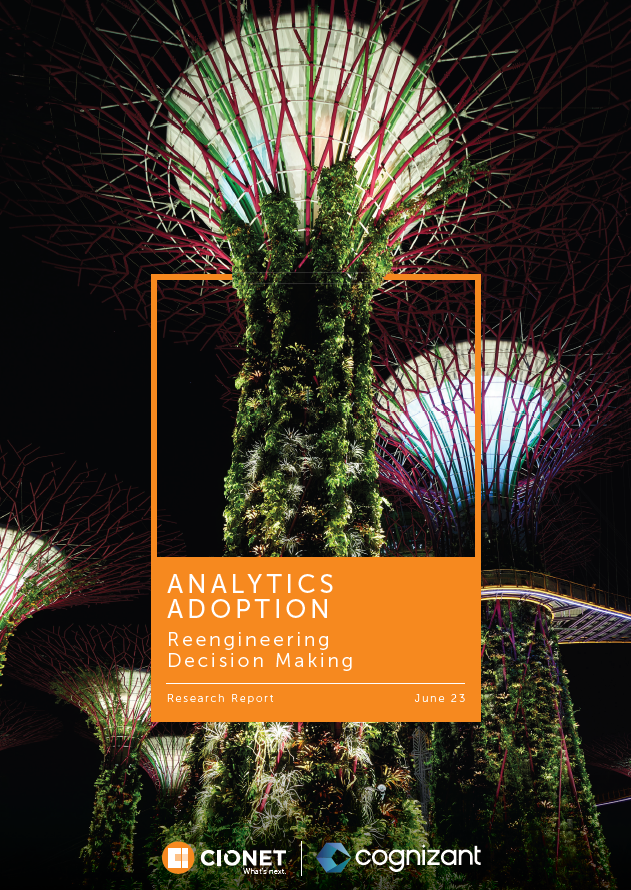 Organisations embracing analytics achieve more
Increased level of analytics adoption
Incorporated analytics in decision making
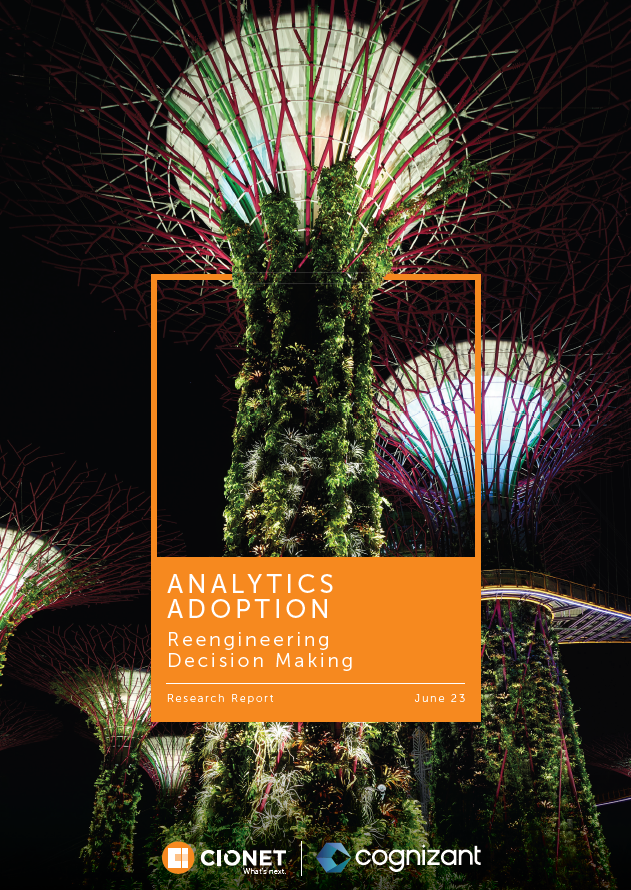 Organisations embracing analytics achieve more
Increased level of analytics adoption
Incorporated analytics in decision making
#26 interviews
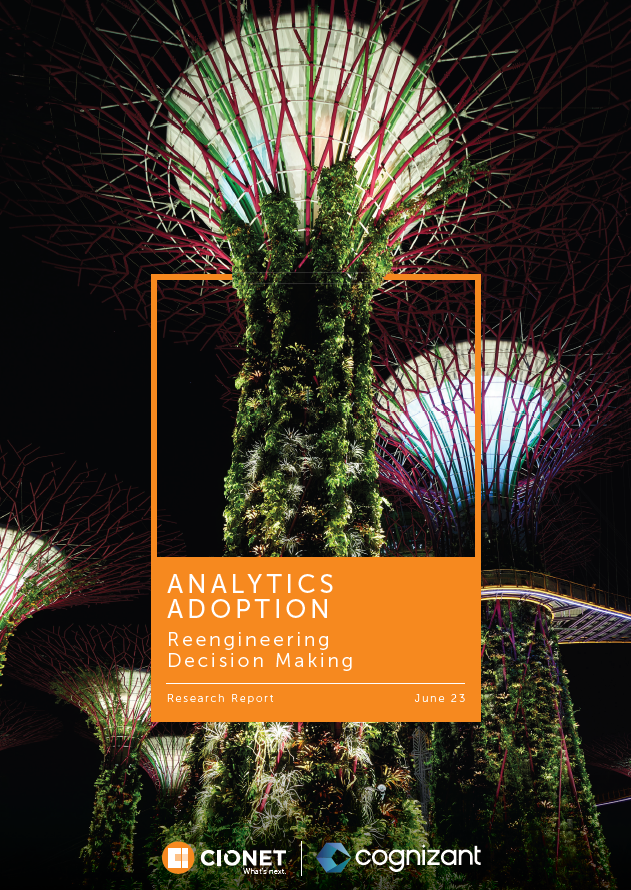 Organisations embracing analytics achieve more
Increased level of analytics adoption
Incorporated analytics in decision making
#26 interviews
Research report
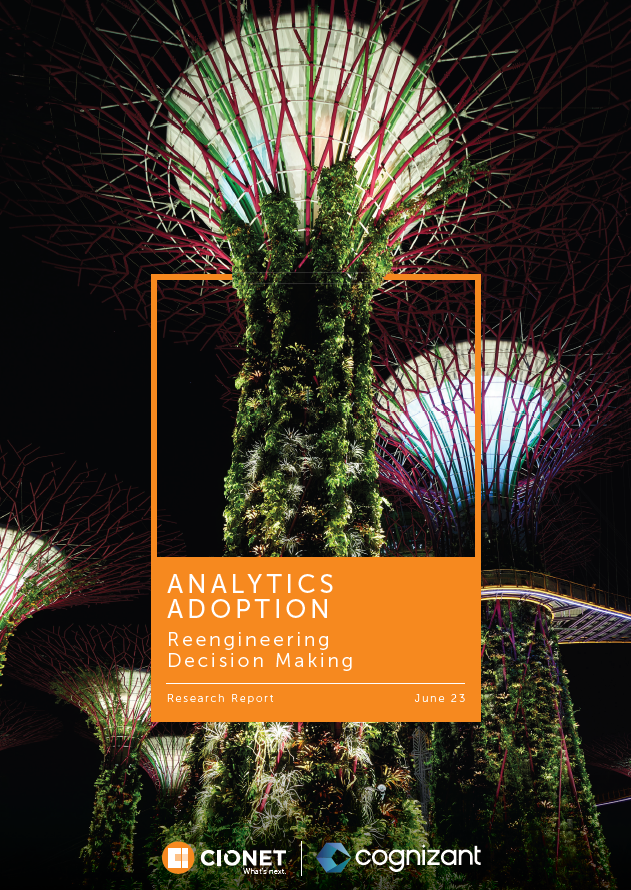 Organisations embracing analytics achieve more
Increased level of analytics adoption
Incorporated analytics in decision making
#26 interviews
Research report
Impact of the CIO

4 key findings of the study
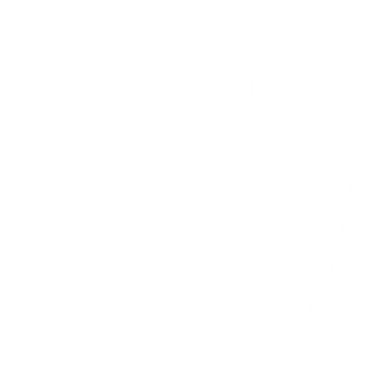 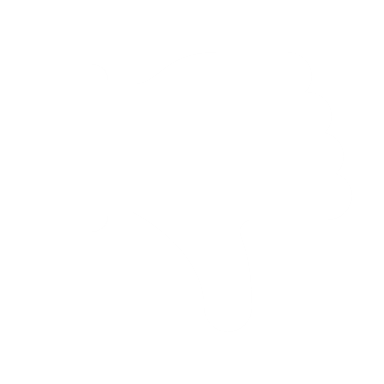 Good News
Bad
News
There is nothing new
There is nothing new
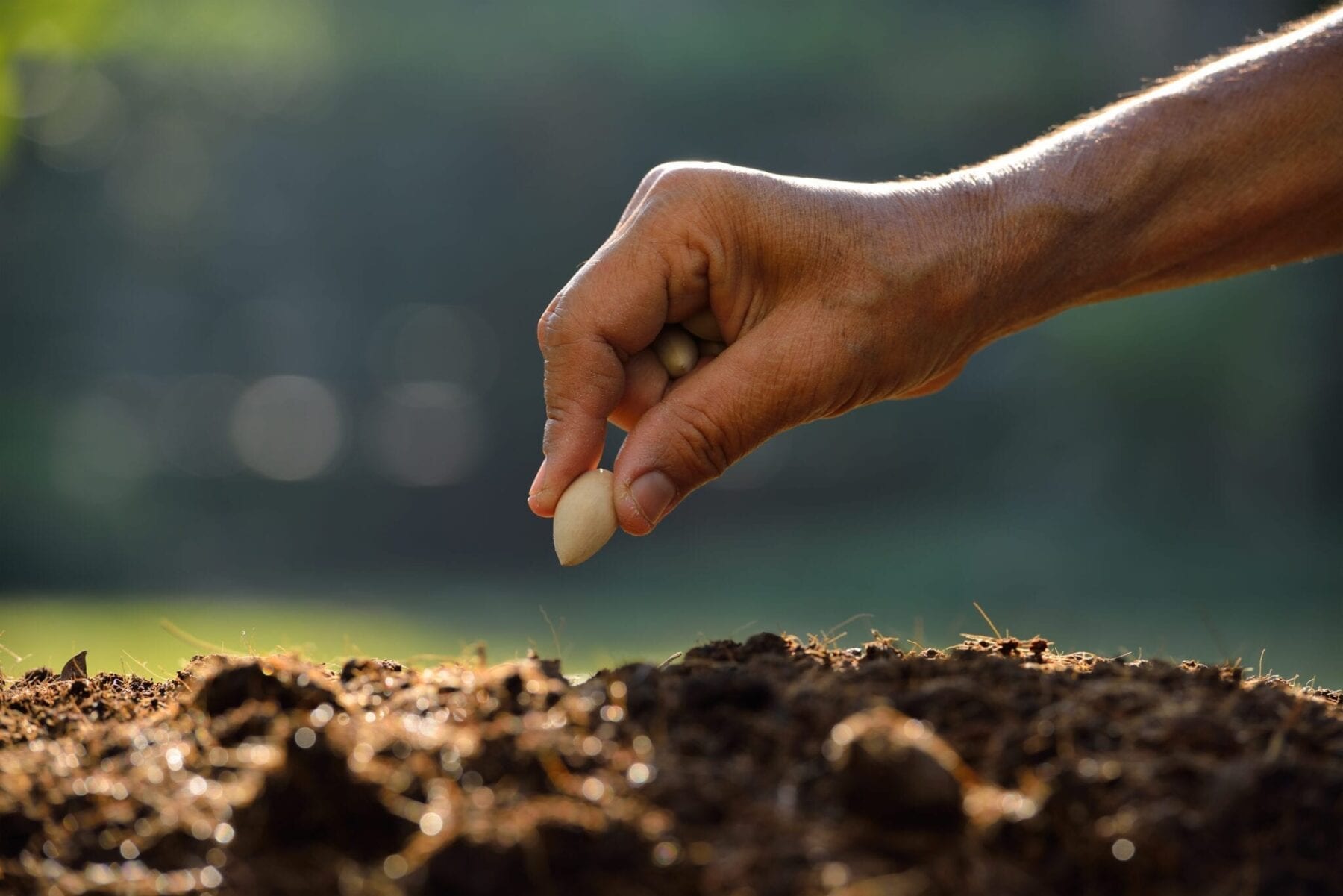 Strategic
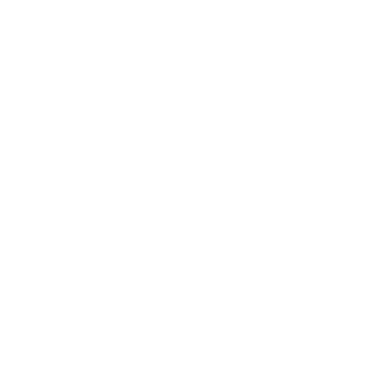 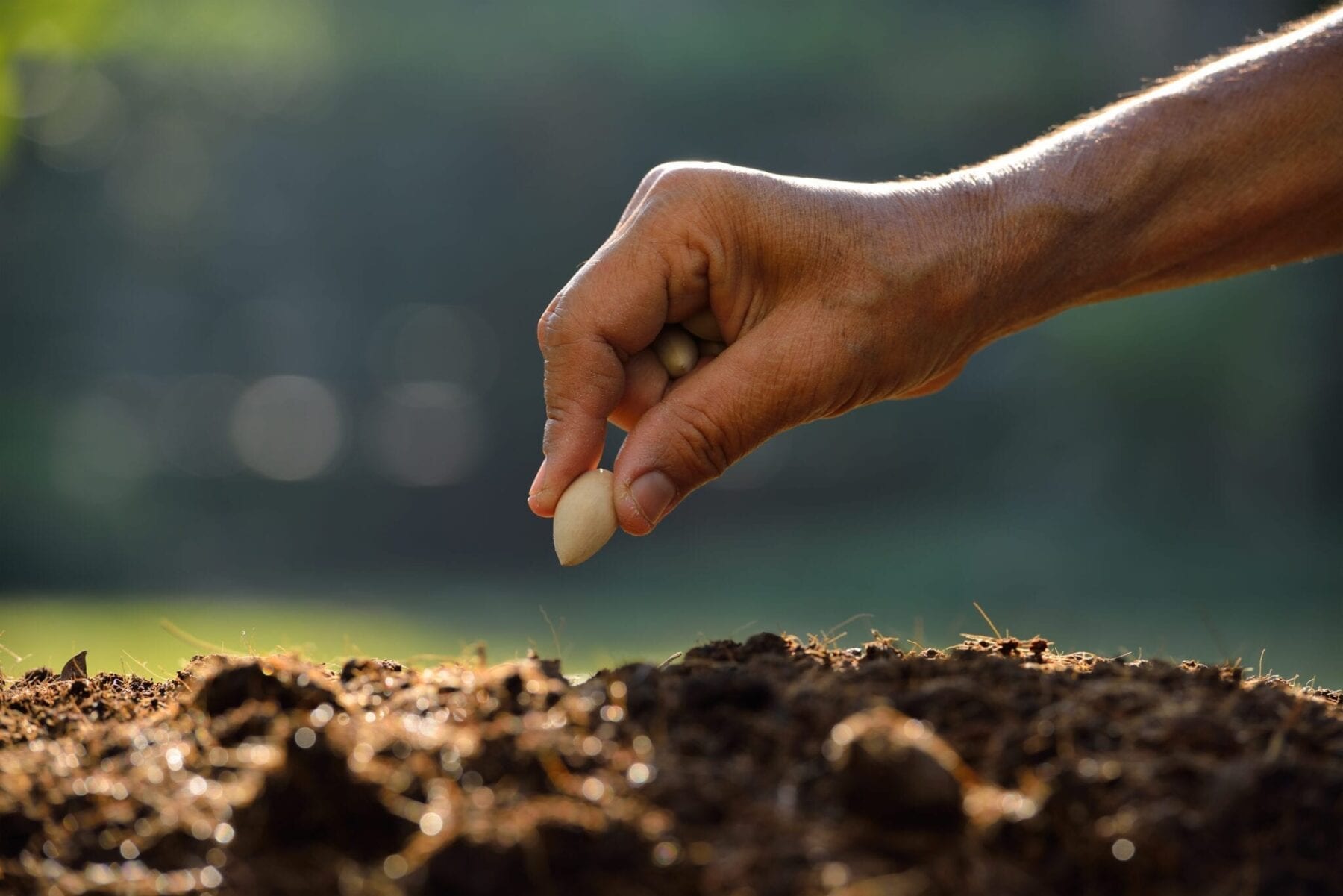 = Role of the CIO
Modern Data Platform
Enabling Analytics
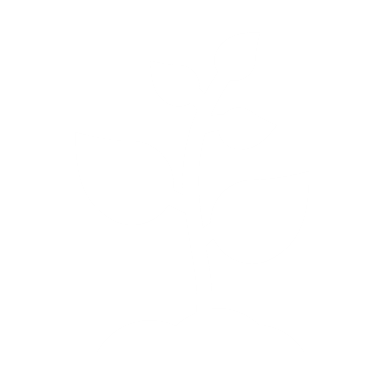 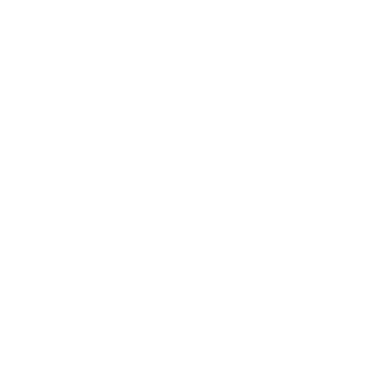 Use case driven
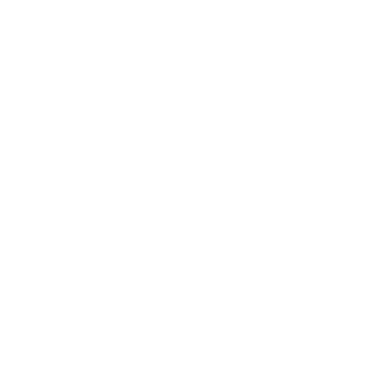 Data
Use
Cases
Technology
Data
Analytics culture
Use
Cases
Technology
[Speaker Notes: Ignite the new way of working
Incorporate decision making in day to day work
Organisation embracing analytics
Pull to push
Ignition and engine for new use cases
CIO as the leader, but in combination with the data organizations: data stewards or data promoters]
Data
< Pull
Push
Technology
Use
Cases
Value
Data
Productise
Technology
Use
Cases
Value
[Speaker Notes: Productize the data platform
Govern the use cases – Prioritize on the value generated for the organization]
Balancing the new way of working
Enabling a use case driven value engine
Data
Use
Cases
Value
Technology
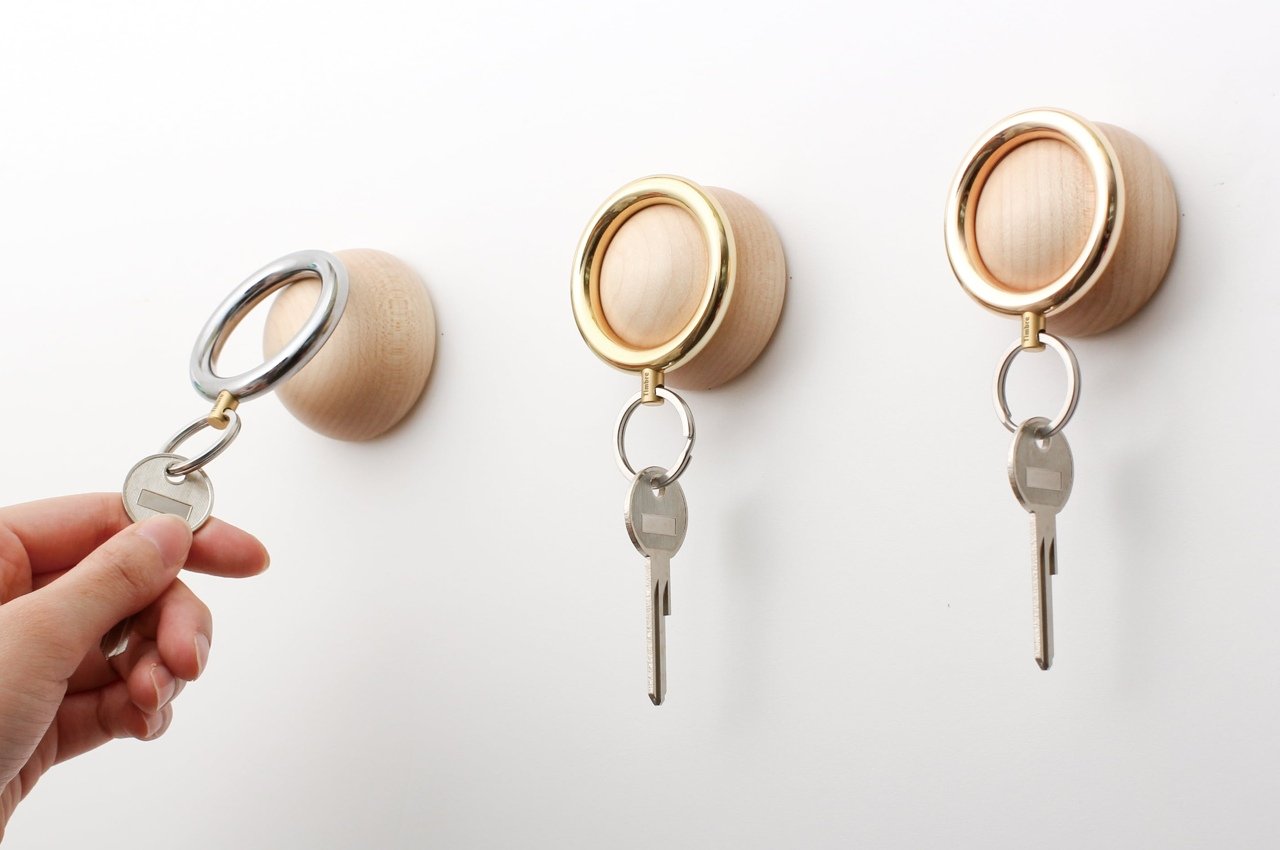 1
2
3
4
[Speaker Notes: Our 4 recommendation from our study
Know that we have study with more insights]
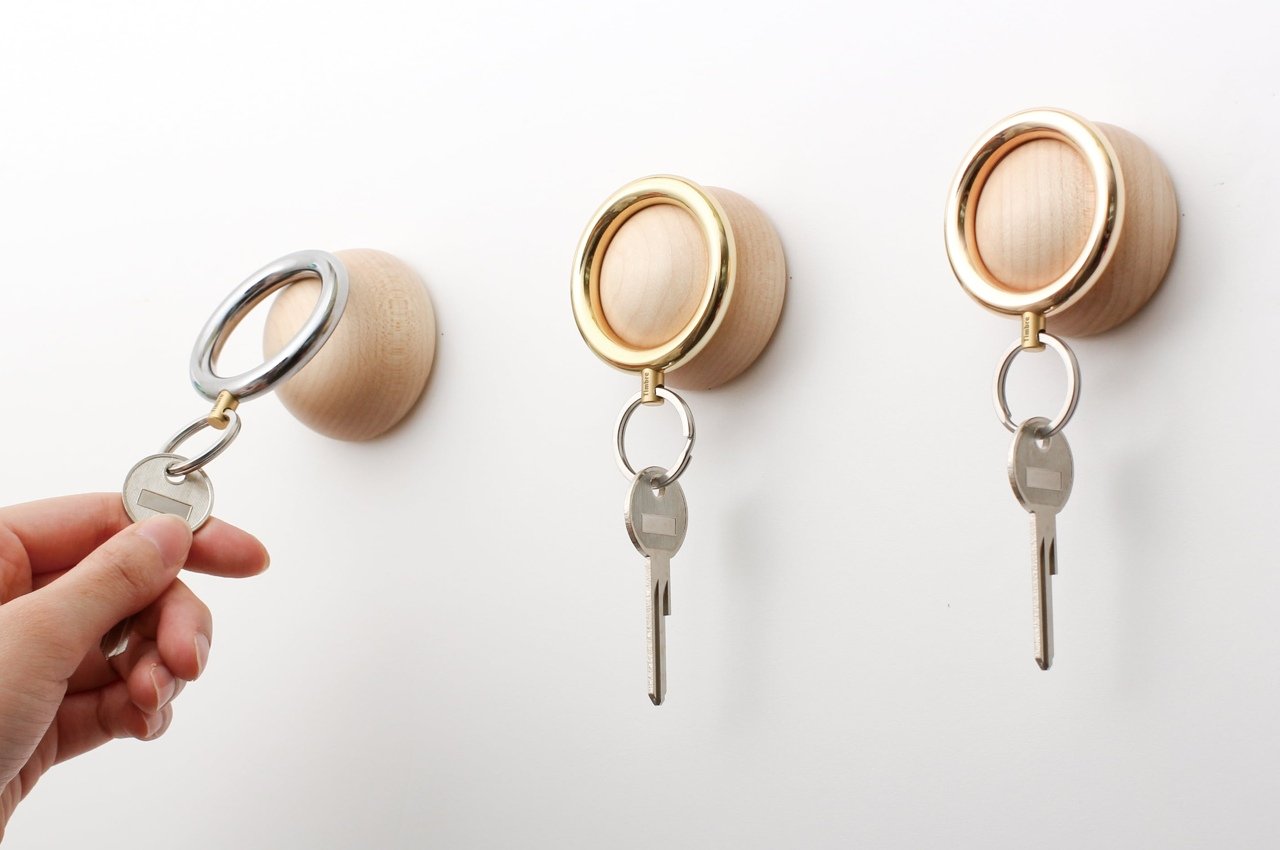 1
Self-service drives adoption
Higher adoption rates

Use case driven

Human centric design
2
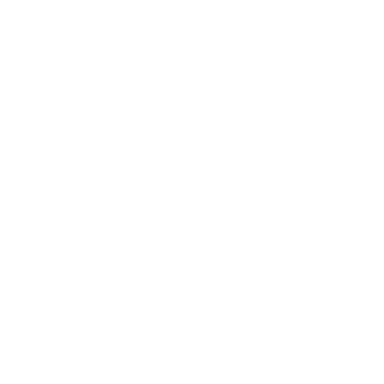 3
4
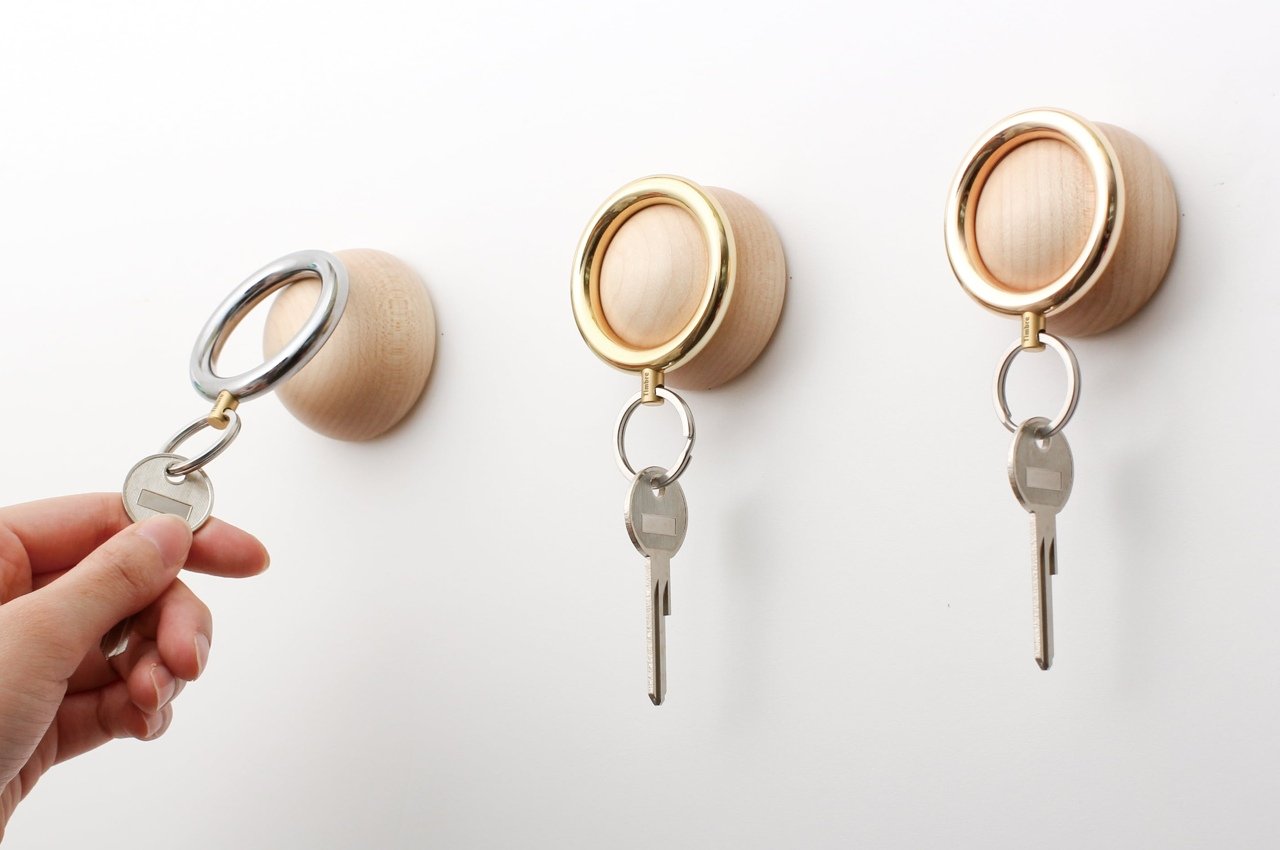 Valuefication
1
Self service drives adoption
Business value

Value in analytics 
supply chain

Contribution value
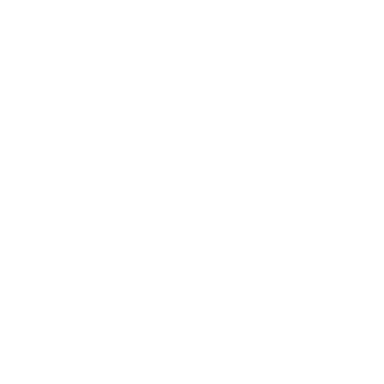 2
3
4
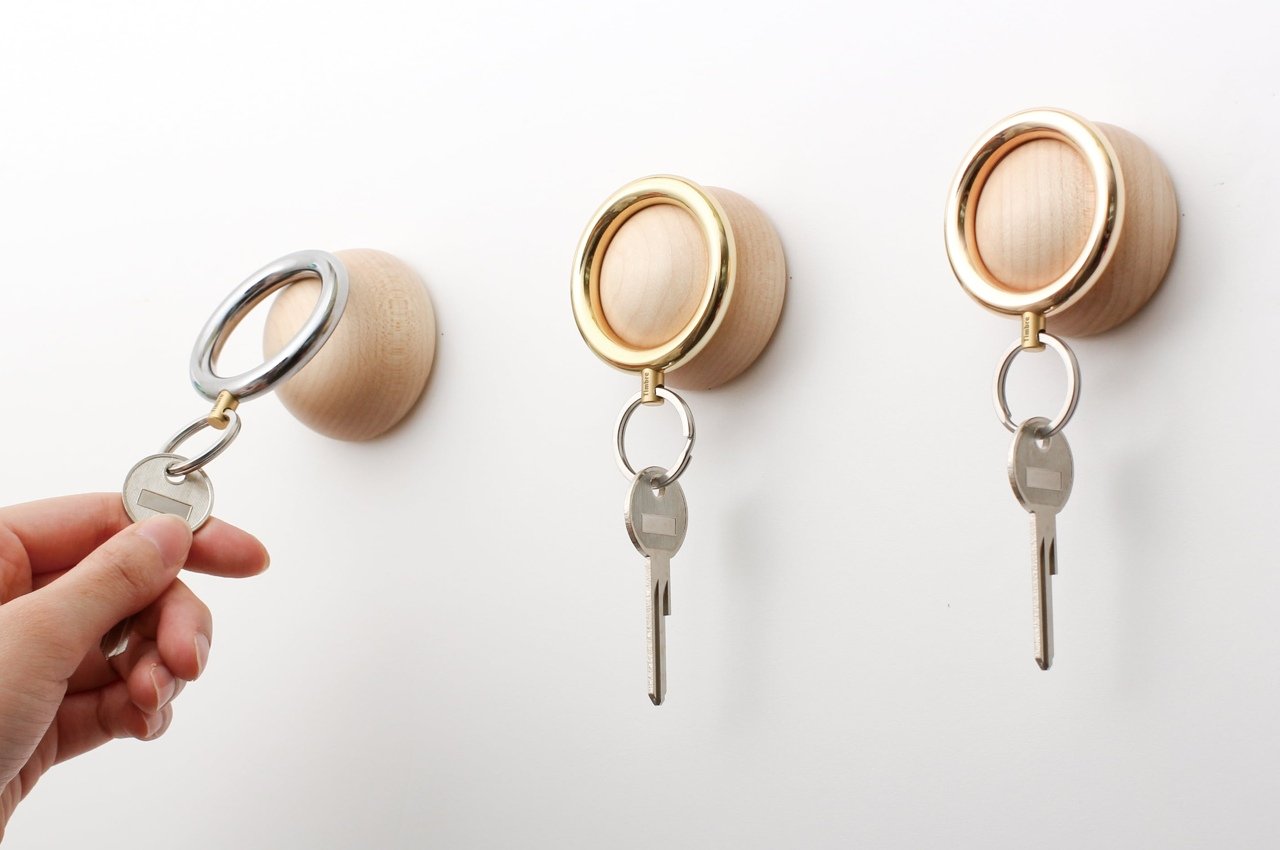 1
Self service drives adoption
Less is more
Less data marts

Less perfection

More output
2
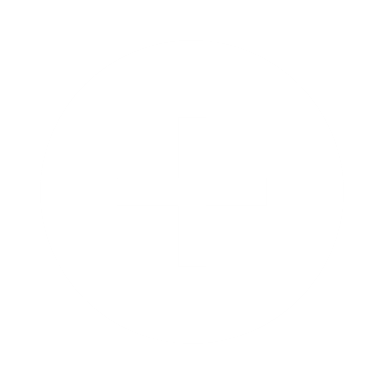 3
4
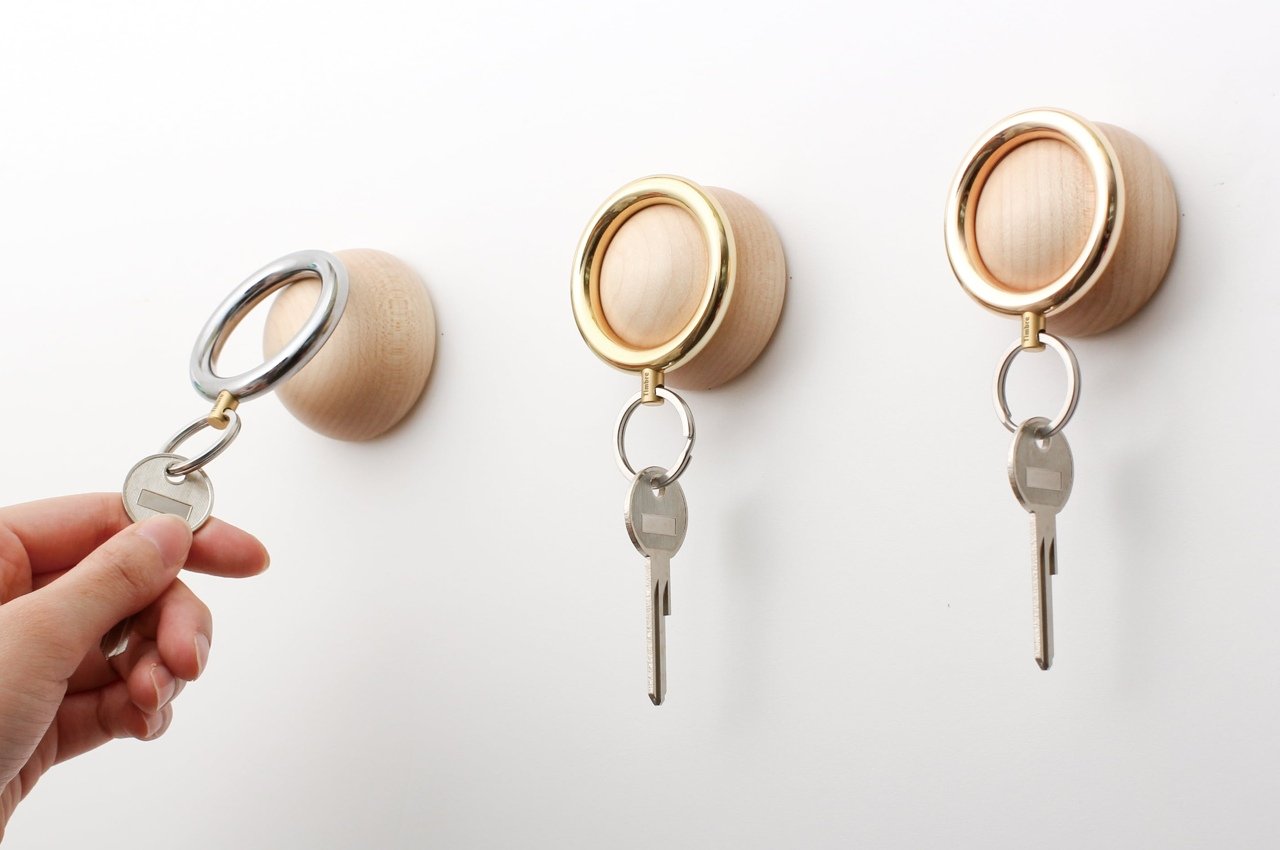 1
Human wisdom & 
artificial intelligence
Self service drives adoption
Power of AI

Human intuition and context

Harmonious blend
2
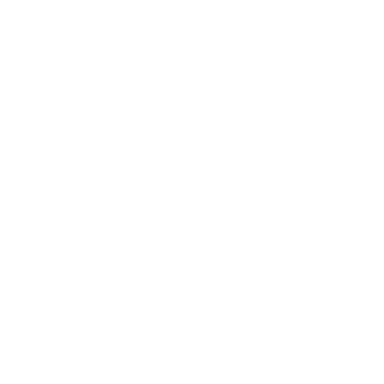 3
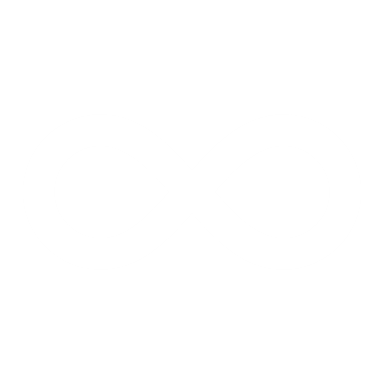 4
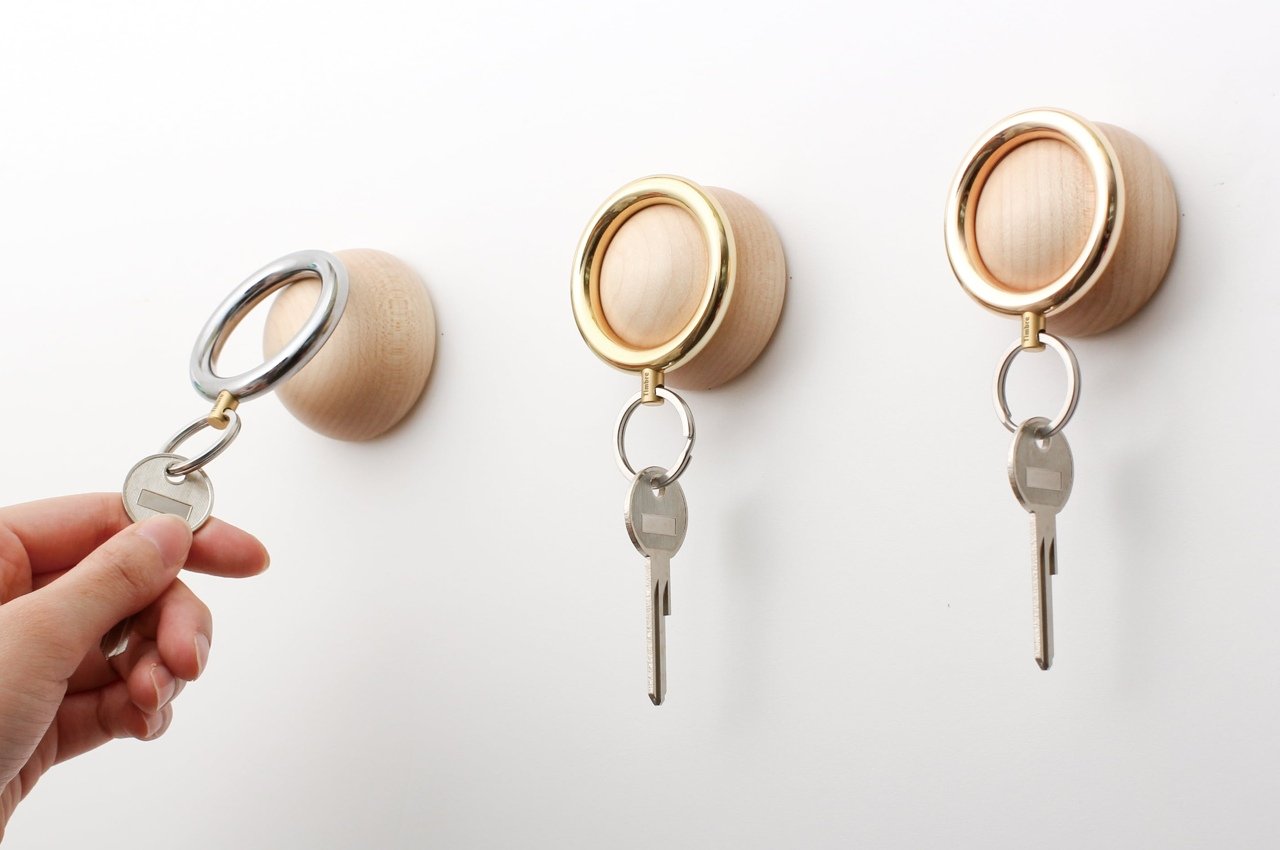 Our key take aways for today
1
Self service drives adoption
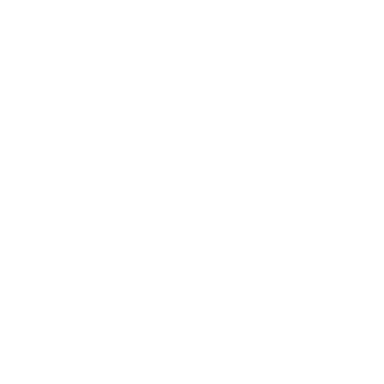 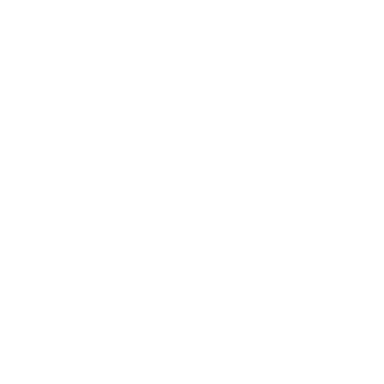 Self-service drives adoption
2
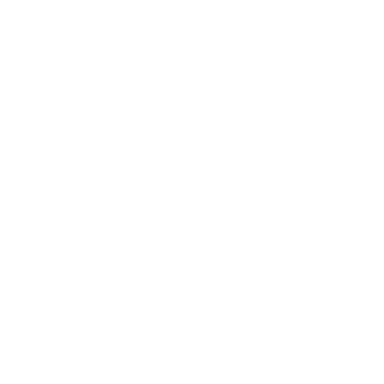 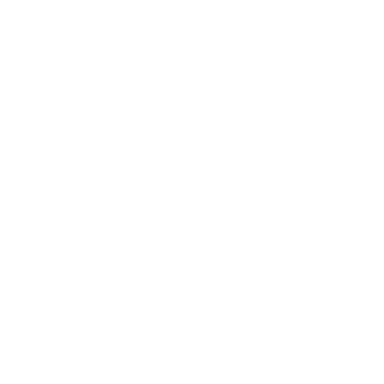 Valuefication
Valuefication
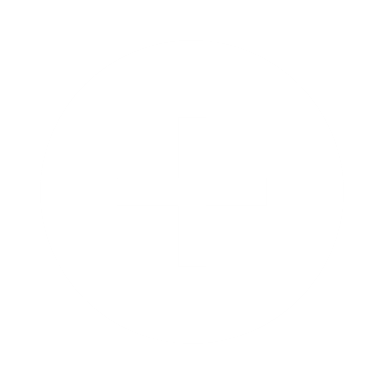 3
Less is more
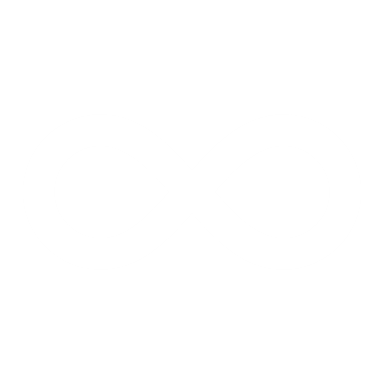 4
Human wisdom & 
artificial intelligence